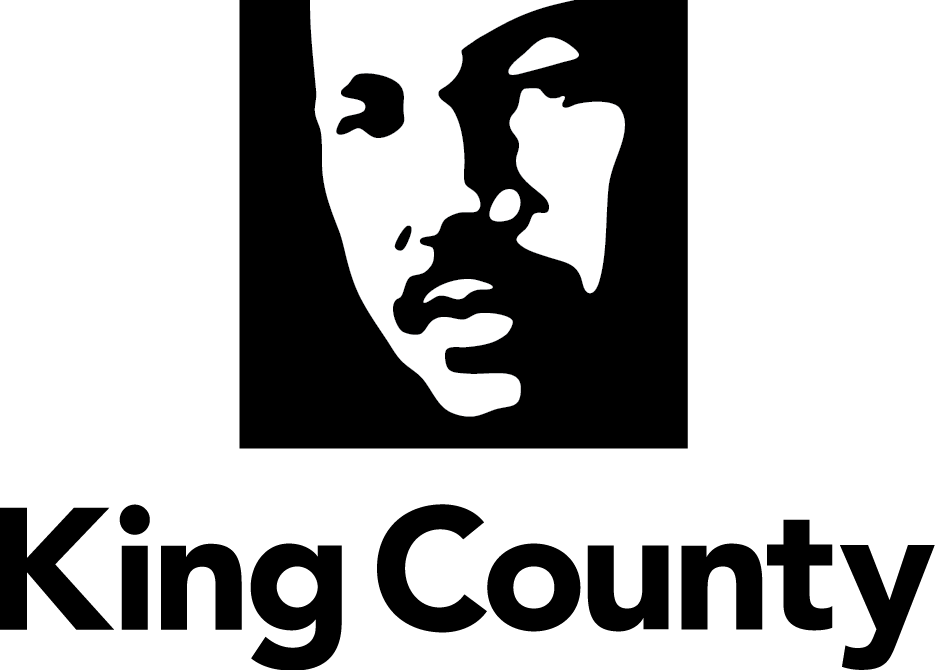 Harborview Medical Center 
 Maleng Single Patient Room Project

Application to use Progressive Design-Build
Project Review Committee Meeting:  May 27th, 2021
Agenda
Introductions 
Project Description 
Budget 
Schedule
Equity & Social Justice
Why Progressive Design-Build
Questions
Introductions – Presenting Team
OAC Services				
Melissa Teichman,
	Senior Director / Healthcare

Dan Chandler,
	Principal-In-Charge
King County				
Joe Hicker, 
	Project Manager

Harborview Medical Center
Ted Klainer,
	Director of Capital Development
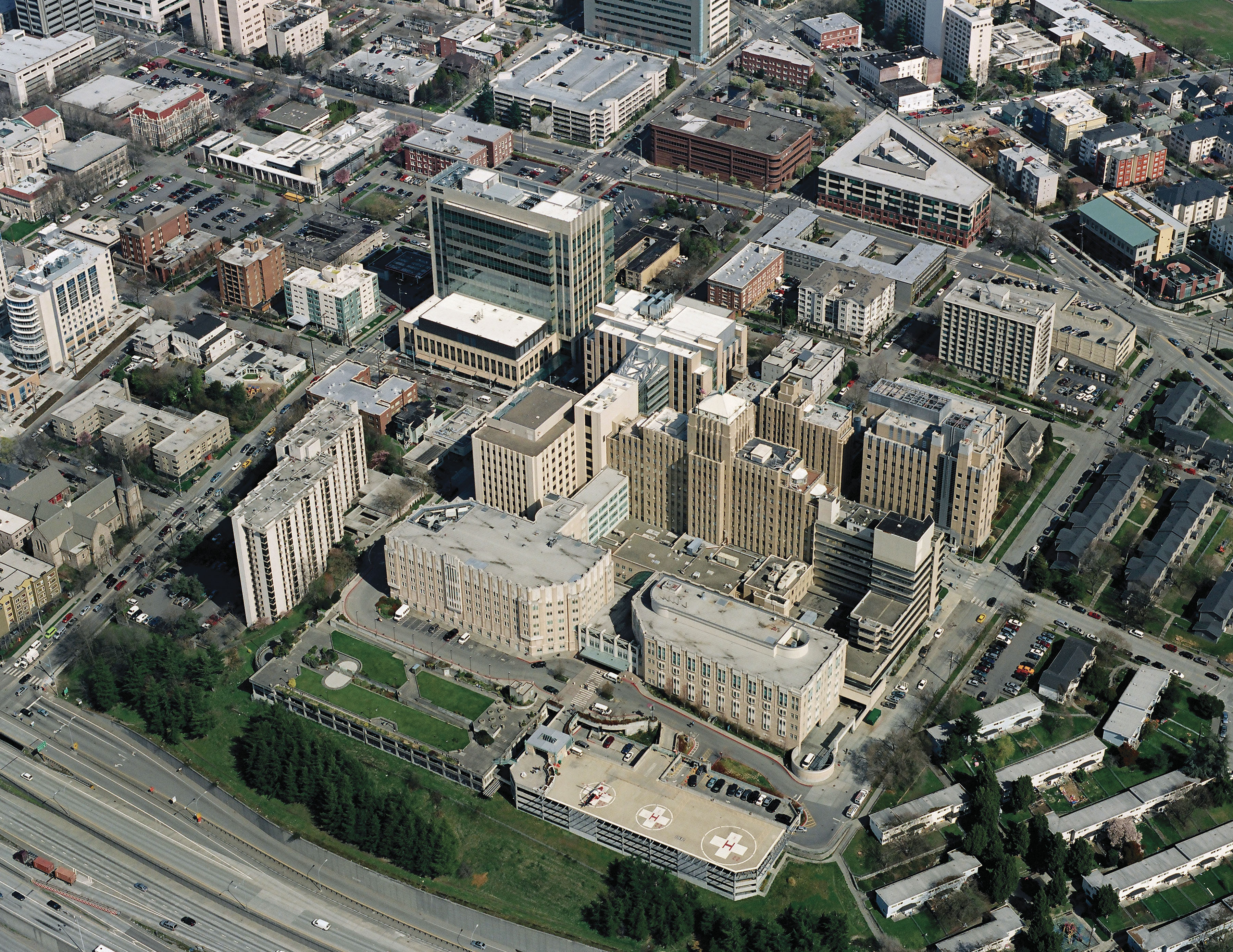 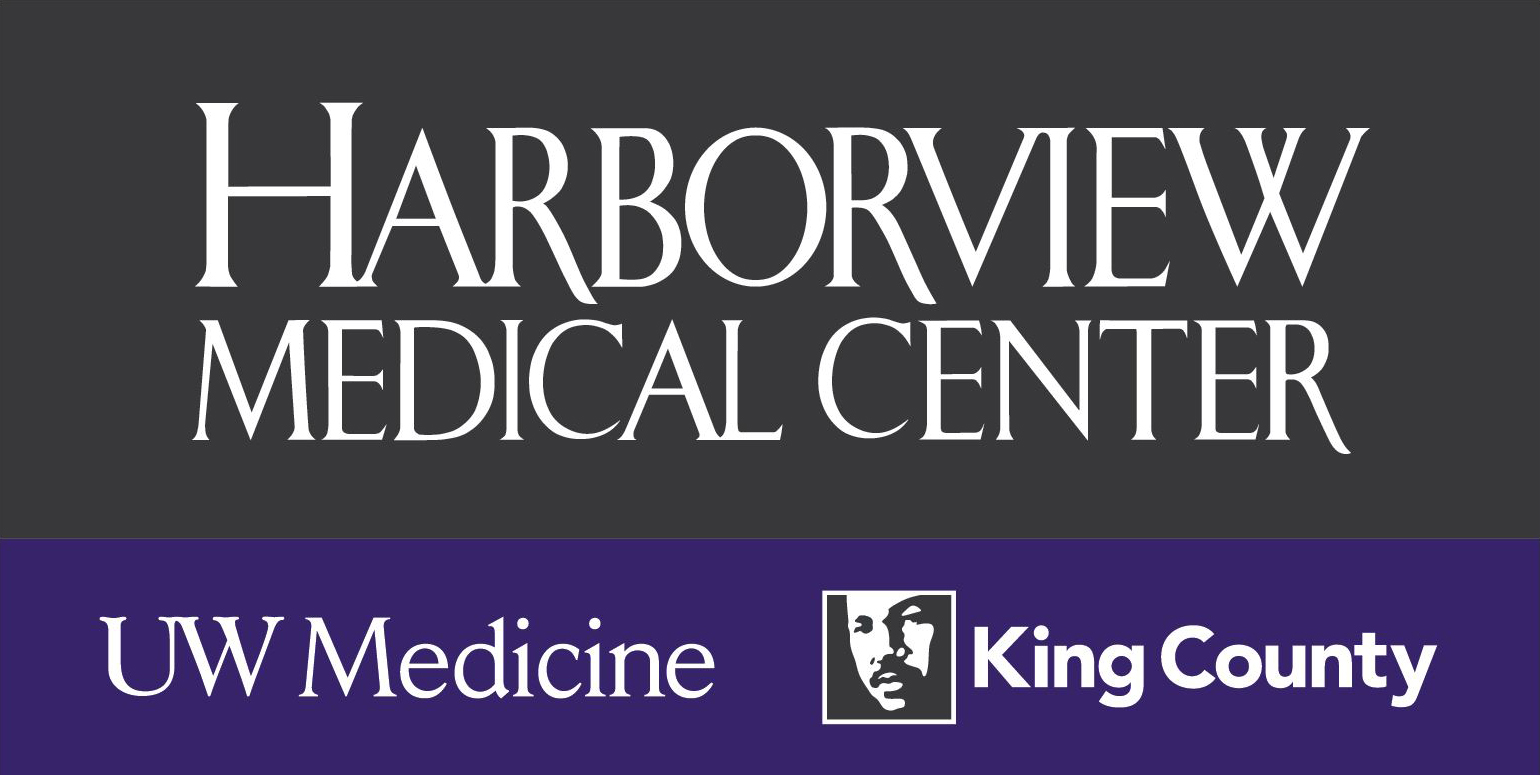 Harborview Medical Center is the only  Level 1 Trauma Center serving a 4-state region and is one of the nation’s leading academic medical centers. 

HMC is owned by King County, operated by the UW Medicine and governed by King County appointed Board of Trustees. 

Hospital Services Agreement
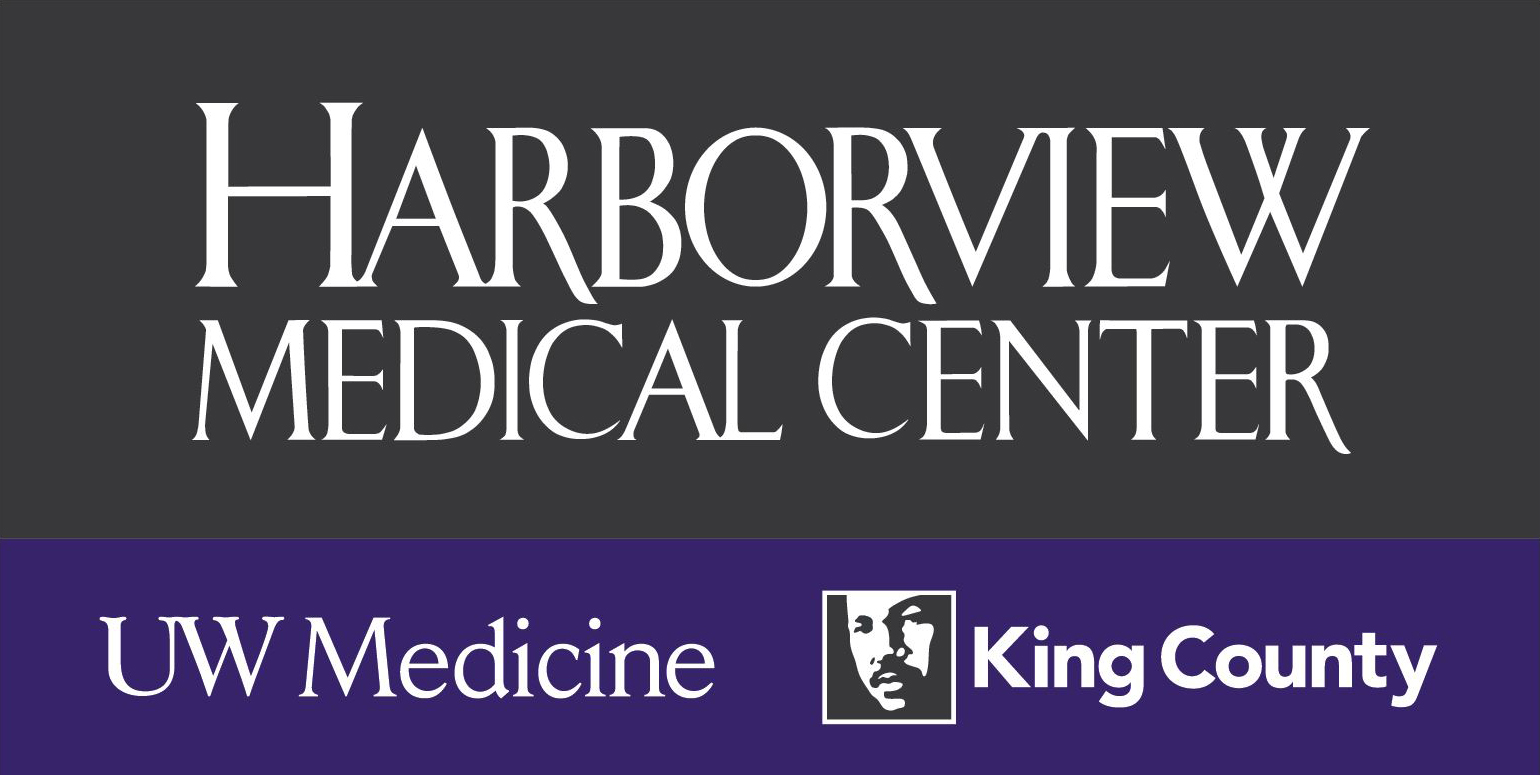 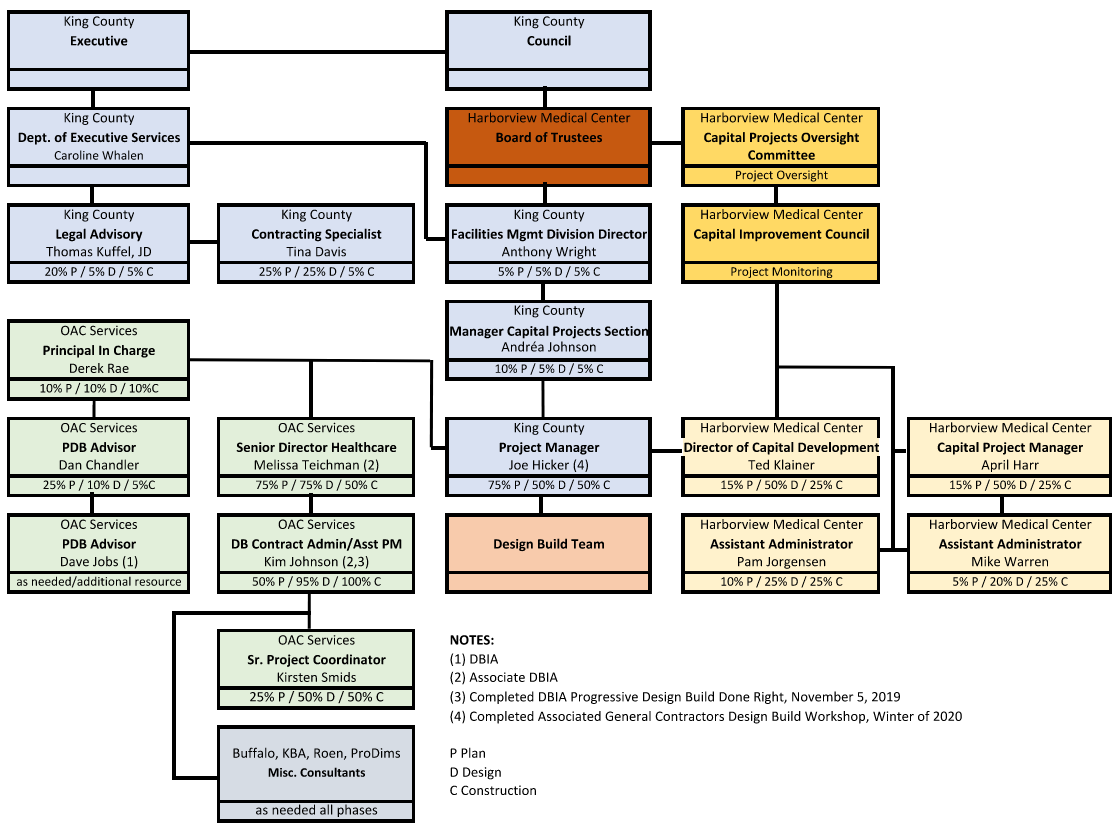 Organization Chart
King County Capital Project Delivery Experience & Qualifications
FMD team has over 3 decades of public works expertise.
King County has embraced culture of Alternative Delivery.
Many of King County’s FMD project team staff members have completed DBIA training and/or AGC Education Design-Build Workshop.
Design-Build Children & Family Justice Center project nearing completion.
Internal processes and control systems to efficiently plan and execute the work.
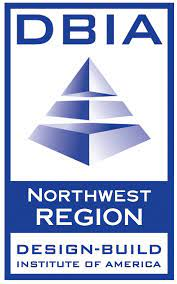 Project Description – Campus Map
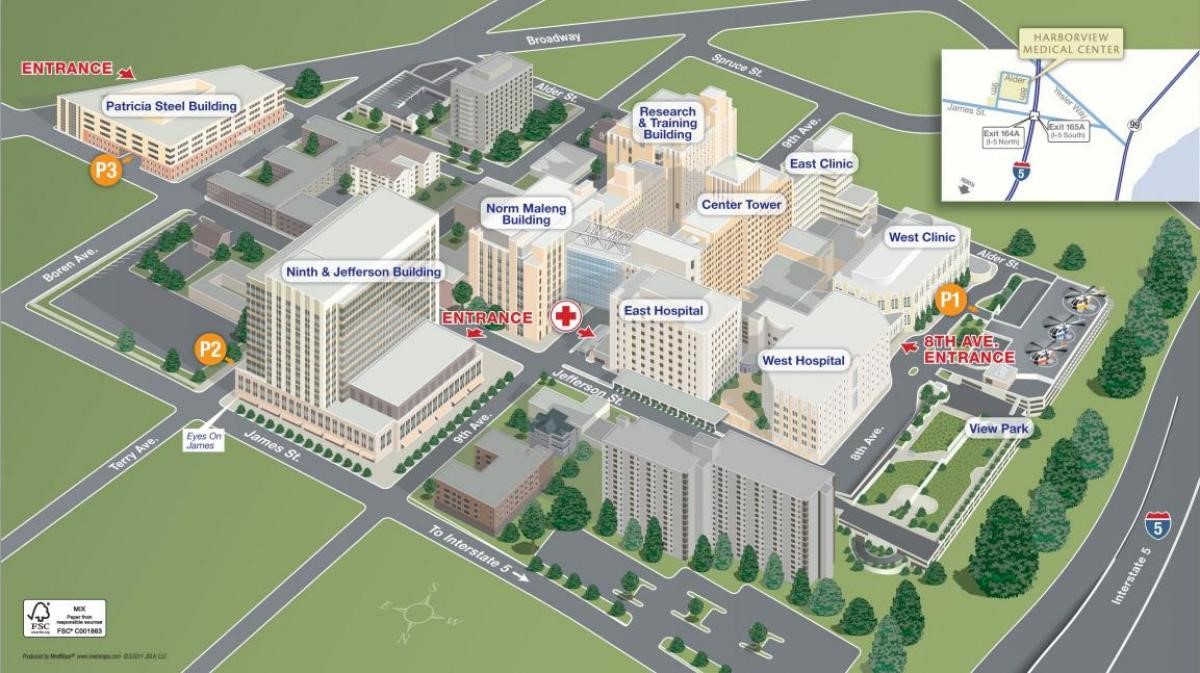 Project Scope
Project Goal:  
Convert 2 floors in the Maleng Building into inpatient units in order to increase the number of single patient rooms.  

Project Sequence:
Phase 1:  Renovate NJB and move Maleng outpatient clinics.
Phase 2:  Convert 2 floors in Maleng Building into inpatient rooms.
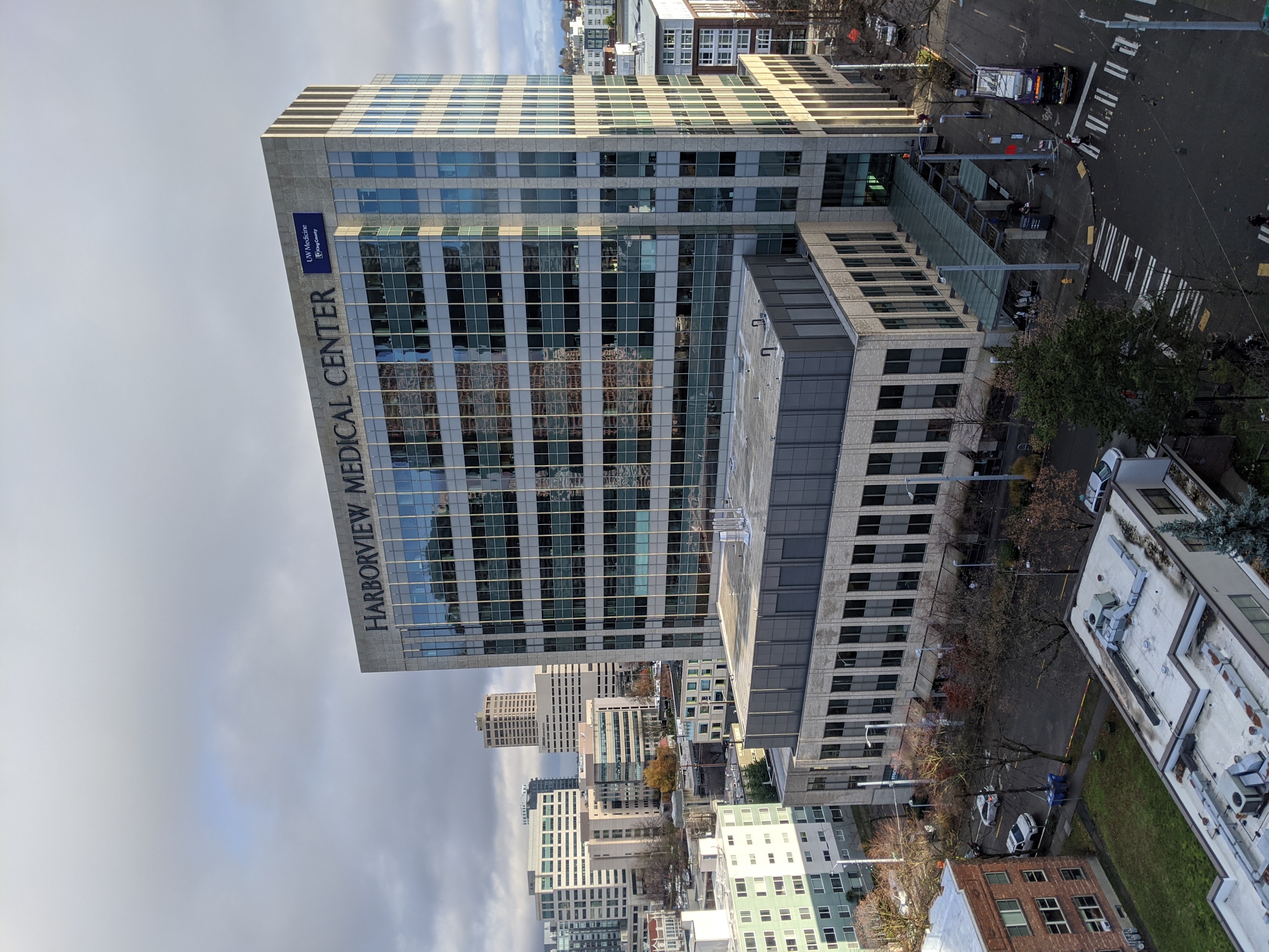 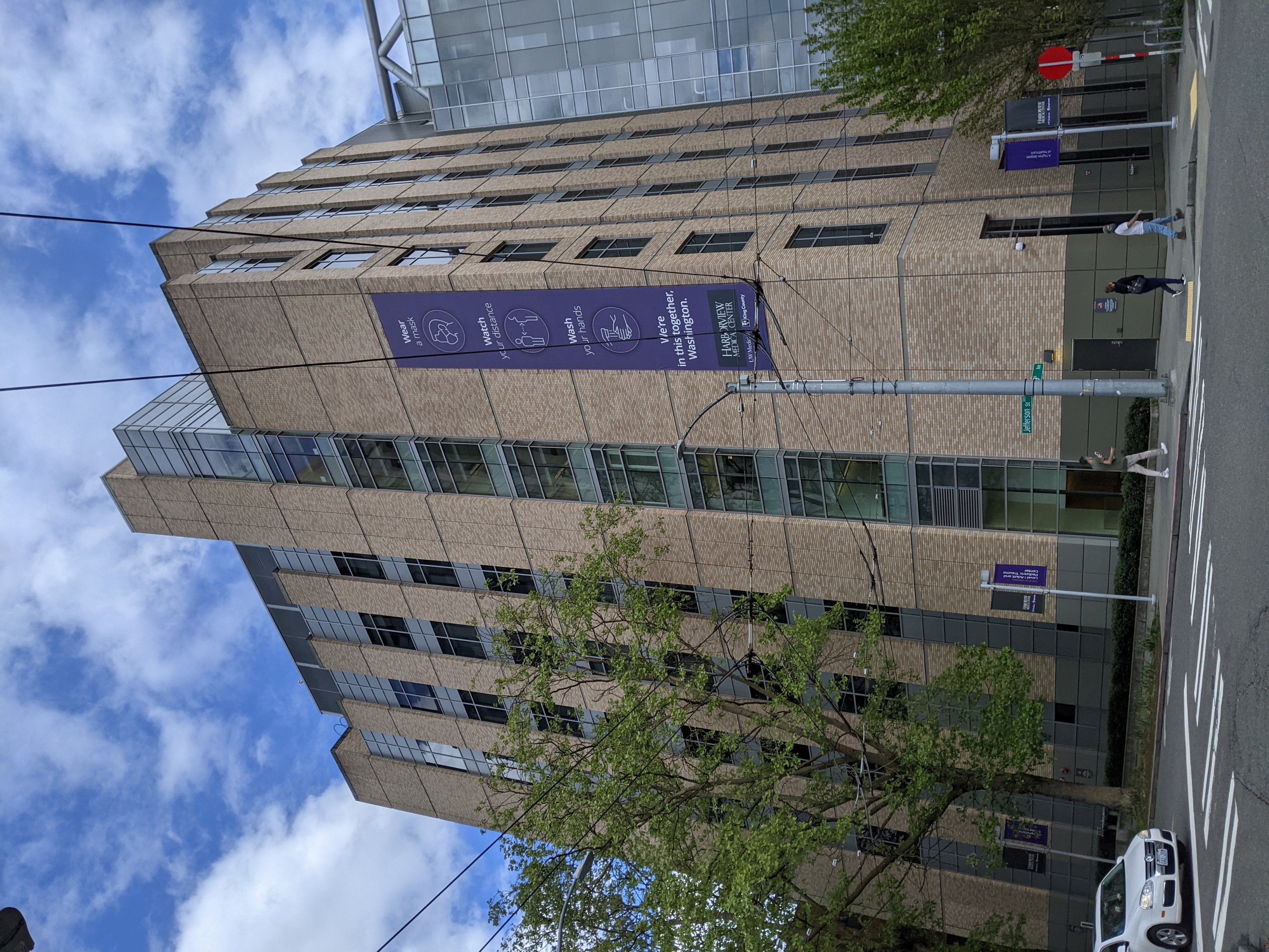 The Maleng Single Patient Room project will deliver up to 40 new critically needed single patient rooms by converting two floors in the Maleng building into inpatient units. 

The 40 new single patient rooms will allow Harborview to make significant improvements to the existing bed capacity challenges.
Ninth and Jefferson Building
2009
Maleng Building
2007
Budget & Funding
Project fully funded from Harborview Medical Center’s Operating Cash. 
Adopted by King County Council in Ordinance 19163 and approved 9/25/20.
**This is NOT part of the bond program.
Anticipated Procurement Schedule
Anticipated DB Schedule
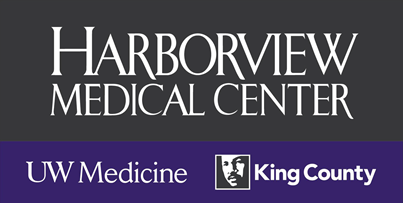 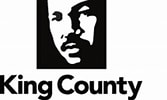 Equity & Social Justice
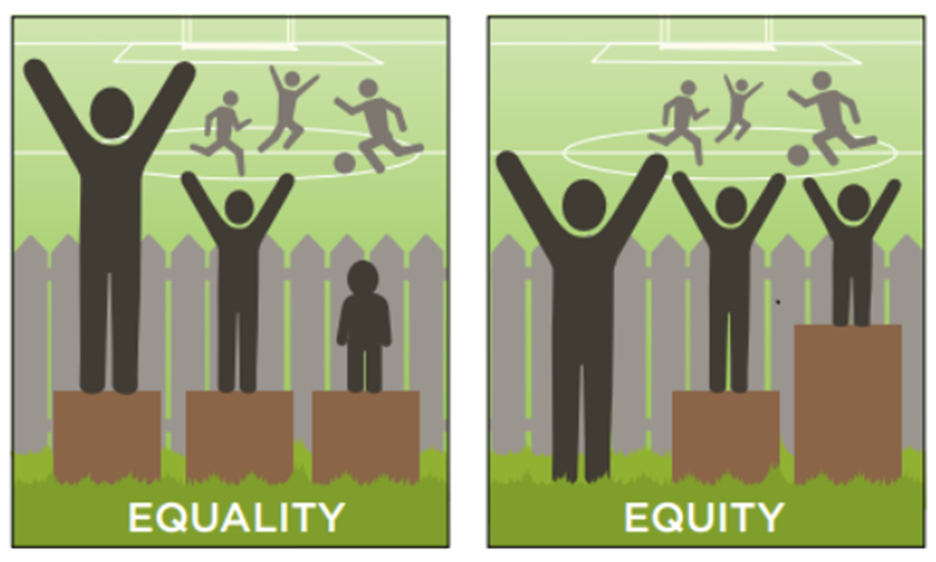 ESJ Innovation Plan 
Expand opportunities for Certified DBE, MBE and WBE firms throughout design and construction 
Voluntary Utilization Goals:
DBE/MBE = 20% 
DBE/WBE = 5%
Why PDB?   Meets RCW 39.10.300 Criteria
Activities are Specialized
24/7 acute care environment – careful planning, disruption avoidance, and infection control measures.
Special training, enhanced communication, detailed scheduling, and collaboration with hospital staff.

Opportunity for Greater Innovation and Efficiencies
Maintaining ongoing operations and patient care will require complex phasing, early investigation, planning, procurement, and delivery sequencing.
Coordination of design and construction in 2 active buildings with unique ongoing operational challenges.

Savings in Project Delivery Time
Streamlining and integration. Integrated approach between DB team, King County, and Harborview. 
Efficient sequencing of design, fabrication, and construction in phased project.
Confirm budget early in design. Predictable outcomes.
More single beds faster = better patient care!
Thank You / Questions
PRC Panel
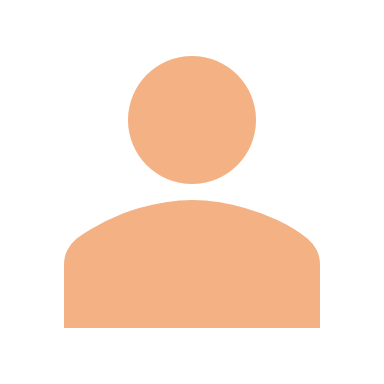 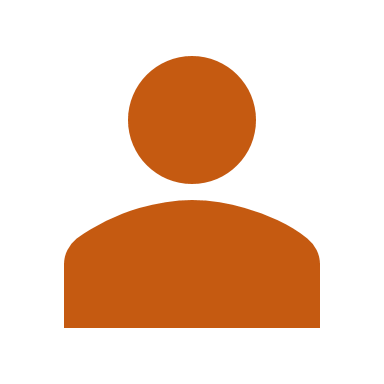 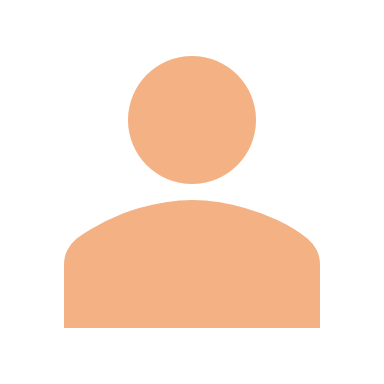 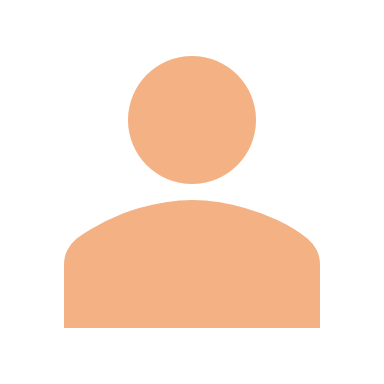 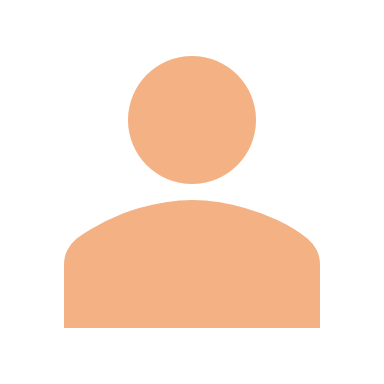 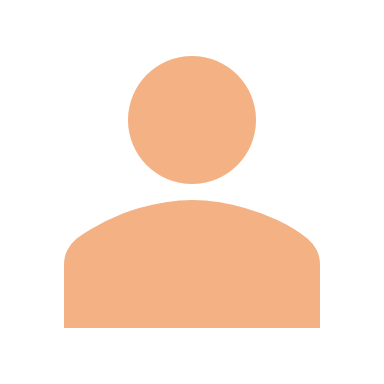 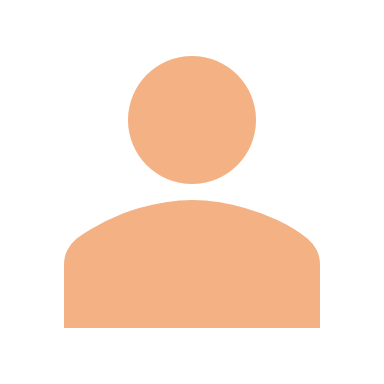 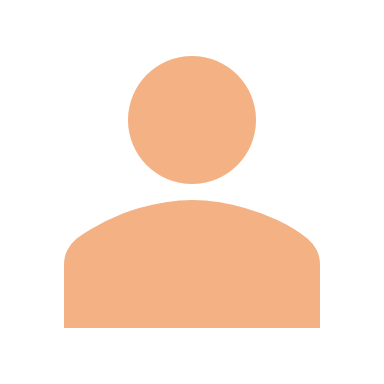 Jim Dugan
Panel Chair

Parametrix
Mike Pelitteri
Panel

Pellco Construction
Karl Kolb
Panel

Coffman Engineers
Michelle Helmholz
Panel

Laborers Local 242
Ato Apiafi
Panel

Ato Apiafi Architects
Cory Hamilton
Panel

UW Medicine
Jessica Murphy
Panel

City of Seattle-SDOT
Louise Sweeney
Panel

WSU
Maleng Team
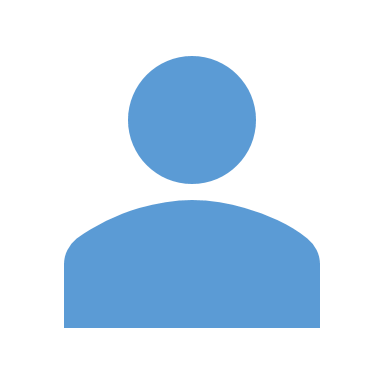 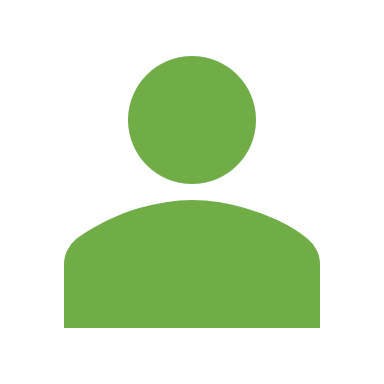 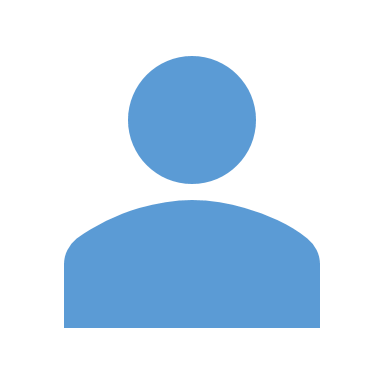 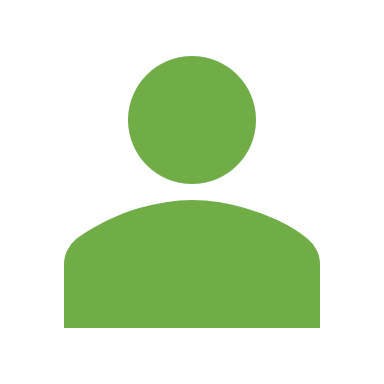 Dan Chandler,
OAC Services, 
Principal in Charge
Joe Hicker,
King County, Project Manager
Melissa Teichman,
OAC Services, 
Senior Director
Ted Klainer, 
Harborview Medical Center, Director Capital Development